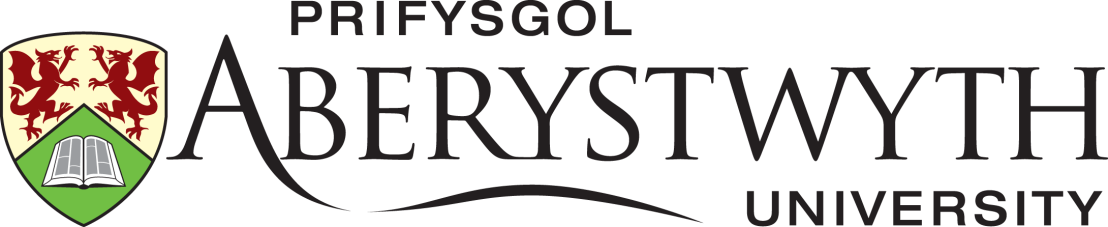 Recent research in learning methods
Basil Wolf
Car sticker
ABER ALUMNI – STILL KICKING THE BAR!
My view
TUN tries to change us.

We need to do more to help the students to change (UKES).

Help should be based on research evidence.
Without data you’re just another person with an opinion.W. Edwards Deming
Summary
Student performance is affected by:
Cognitive
Affective (non-cognitive) issues.

Need evidence based interventions:
First year transition
Develop effective learning skills


Design and supply learning aids
SOAR Study Method
Jairam & Kiewra (2009) J Advanced Academics 20: 602-629
A model of memory
Retrieval
Stimuli
Storage & organisation
Sensory memory
Working
(short term) memory
Long-term memory
Attention - Selection
Encoding - Association
Jairam & Kiewra (2009) J Advanced Academics 20: 602-629
[Speaker Notes: To help understand how we learn and why distributed retrieval practice is the best method, we can use a very simple model in which memory is divided into short- and long-term functions.

Your working memory is always active – unless you are in a coma!

It is constantly processing information from your senses.

When you study, your working memory transfers information to your long-term memory.

When you are doing a task, information is retrieved from the long term memory and used by the working memory.]
(Lecture) notes
It is our responsibility to teach students how to write good lecture notes.


I make sure that my students make good lecture notes.
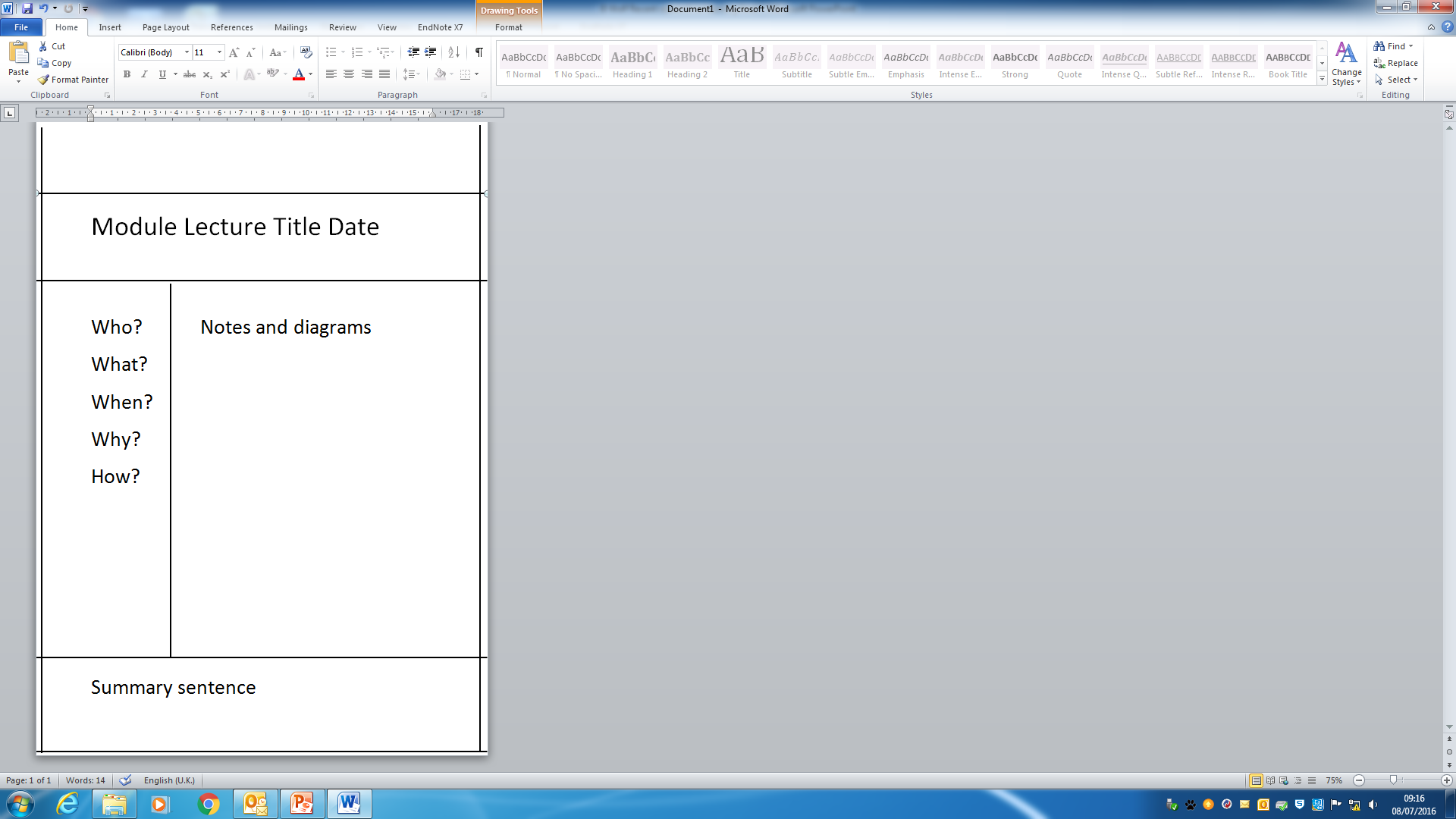 Cornell Lecture Notes
A model of note taking
Lost for ever!
Stimuli
Sensory memory
Working
(short term) memory
Storage & organisation
Note pad
Attention - Selection
Encoding - Association
[Speaker Notes: Tasks during note taking:

Attention to lecturer
Understanding of message
Identify important content
Physically write notes

Balance and tradeoffs between comprehension and production must change rapidly from moment to moment.

Could reduce cognitive load by writing everything and not worry about comprehension – suboptimal because clas time becomes transcription rather than learning event

Alternatively, all resources can be directed towards comprehension, but loses opportunity to review non-existent notes]
Notes on note-taking: Review of Research and insights for Students and Instructors
http://hilt.harvard.edu/files/hilt/files/notetaking_0.pdf
Advice to students
Make notes in your own words.
Use abbreviations & diagrams.
Review them asap after the lecture.
Test yourself and review notes frequently
Avoid cramming for exams.
Write or type? Choose carefully.
Always take notes – even if you think you know it.
Advice to instructors
Explain policies and link to research outcomes
Note-taking
Learning practices
Pre-lecture materials
Identify important concepts
Not too much – students must note take
Encourage note-taking in own words.
Make connections across lectures.
Handwritten notes
Advantages
Student listens and selects
Translates into own words
Student creates own understanding
Easier to draw new diagrams and show relationships

Disadvantages
Slow pace
Incomplete recording
Legibility?
Computer notes
Advantages
Faster
More complete record

Disadvantages
Transcription
Less selection of information & understanding
More difficult to draw diagrams / mind maps
Distractions – e-mail, social media
Handwritten v computer
Handwritten
Advantages
Student listens and selects
Translates into own words
Student creates own understanding
Easier to draw new diagrams and show relationships

Disadvantages
Slow pace
Incomplete recording
Legibility?

Computer
Advantages
Faster
More complete record

Disadvantages
Transcription
Less selection of information & understanding
More difficult to draw diagrams / mind maps
Distractions – e-mail, social media
Organised information
Mental arithmetic
What is 17 x 54?
Stereotypic threat
Wise Psychological Interventions
Walton 2014 Curr. Dir. Psych Sci 23: 73-82
Women who seek equality with men lack ambition.Timothy Leary
Women’s Maths Performance
18
Maths score
8
0
S
G
ND
E
Manipulation
Dar-Nimrod and Heine 2006. Science 314: 435
[Speaker Notes: However, if they read a text that suggested:


ND: there were no gender effects on performance in maths

OR

E: suggested that gender differences were due to previous experiences and so could be changed

Performance was significantly higher.


A clear indication that a simple manipulation of beliefs can affect academic performance.]
Women’s Maths Performance
18
Maths score
8
0
S
G
ND
E
Manipulation
Dar-Nimrod and Heine 2006. Science 314: 435
[Speaker Notes: However, if they read a text that suggested:


ND: there were no gender effects on performance in maths

OR

E: suggested that gender differences were due to previous experiences and so could be changed

Performance was significantly higher.


A clear indication that a simple manipulation of beliefs can affect academic performance.]
School and maths exam performance
Effect not seen in students from well represented schools
High salience
91.0
90.5
90.4
Correct responses
(%)
Low salience
72.2
60
Challenge
Threat
Alter et al., 2010. J Exp Social Psychology 46: 166-171
[Speaker Notes: In a similar experiment, students from schools that did not have high numerical representation at the elite Princeton University underperformed in exams: THREAT = reliable test of ability, CHALLENGE = reliable test of ability but treat it as a challenge

Students did the exam anonymously but were asked to give information about their school and the number of students at Princeton who came from that school – BEFORE the exam High Salience or AFTER = Low salience

But were not affected when the test was introduced as a challenge.

The effect was not seen among students from well represented schools]
Family university experience and difference education intervention
Which of these approaches are we using?
Difference
Cumulative 
1st year
GPA
3.5
Standard
3.51
3.46
3.40
3.16
2.5
First 
Generation
Continuing 
Generation
Stephens et al 2014 Psych Sci 25: 943-953
Mindset
A fixed opinion or state of mind formed by earlier events

Academic mindset

Personal mindset
[Speaker Notes: Each of us comes with a set of beliefs and attitudes about our own intellectual abilities. These are based on self-evaluation of previous performance at school. 

They are rooted in the messages communicated by teachers, parents and others, and are influenced by our understanding of the biology of intelligence and intellectual ability.

Here we are interested in how learning is affected by our mindset in relation to our abilities to learn

And in our mindset in relation to our personal attributes such as social class, race, gender and previous schooling]
Mindset
Our basic abilities, talents and intelligence are innate and fixed. They are genetically programmed if you like and there’s not much that can be done to change it. So identify what you are clever at and concentrate on those subjects.
 
Learning is often difficult, but talents and abilities can be developed through effort and perseverance.  You can make major improvements in your abilities and performance, even in subjects that you don’t find naturally easy.
[Speaker Notes: Decades of research by Carol Dweck at Stanford University have shown that about 40% of students believe that ability and intelligence are fixed; about 40% believe that they can be developed, and the remaining 20% have attitudes that fluctuate between the two views.]
Theory of intelligence and maths grades
76
Incremental
Maths 
Grades
73
Entity
70
Spring
Autumn
Autumn
Spring
Blackwell et al., 2007. Child Development 78: 246-263
[Speaker Notes: In this work, young adolescents answered a questionnaire that identified whether they had a growth mindset 

(they believed that they could improve incrementally through a combination of effort and using ideal strategies)

OR

A fixed mindset based on the view that intelligence was a fixed entity that could not be changed.

Although the two groups did not differ significantly in mathematical ability on entry to secondary school, their maths scores pulled apart over the first two years.]
Which feedback?
Person
Demonstrates high ability and intelligence

Demonstrates evidence of much hard work and effort, and good choice of strategy

Excellent work.
Process
Performance
Control: You did very well. You got (number) of problems right. That’s a really high score.

Control statement + You must be smart at these problems.

Control statement + You must have worked hard at these problems.
[Speaker Notes: First test: children randomised to feedback type]
Number of problems solved before and after a failure
Effort
Number 
of
problems
solved
6.0
5.5
Control
5.0
Intelligence
4.5
Trial 3
Trial 1
Mueller & Dweck 1998 J Personality & Social Psychology 75: 33-52
[Speaker Notes: Followed by a second test in which the children were told that they had failed – introduced a SETBACK


Then a third test – that showed that feedback before a setback influenced children’s responses]
Proportion selecting performance rather than learning goals
Proportion
of 
children
0.6
0.4
0.2
0
Effort
Control
Intelligence
Mueller & Dweck 1998 J Personality & Social Psychology 75: 33-52
[Speaker Notes: And when given the choice of easy questions and the likelihood of a high score OR more difficult questions with learning benefits, those praised for effort tried harder.]
Proportion selecting performance rather than strategy
Proportion
of 
children
0.75
0.50
0.25
0
Effort
Control
Intelligence
Mueller & Dweck 1998 J Personality & Social Psychology 75: 33-52
[Speaker Notes: After the test children could choose between a folder containing information about other children’s performance OR one containing interesting new strategies for solving problems]
Characteristics of mindsets
From: Dweck 2008. Mindsets and Math/Science Achievement, Carnegie Corporation
[Speaker Notes: The fixed mindset believes that skills and intelligence are fixed, inborn qualities, whereas the growth mindset recognises that although we may differ in intelligence and abilities we can all improve.

There is a great deal of research to show that the brain is malleable and so supports the Growth Mindset view.

Indeed, people with a growth mindset can outperform more intelligent people with a fixed mindset.]
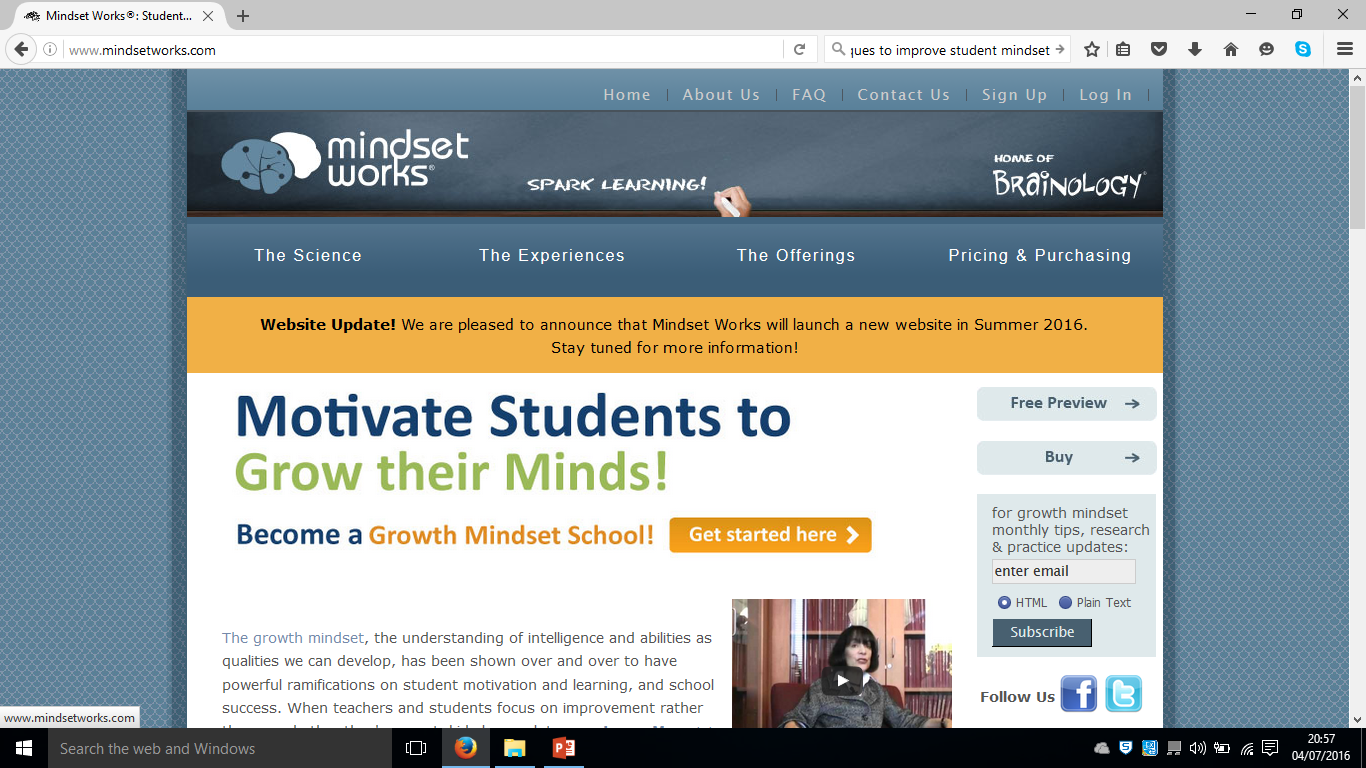 Mindset
1. When you work hard and learn new things, your brain grows new connections and you get smarter (Neuroplasticity).
2. The more you challenge yourself, the smarter you will become. 
3. Smart people are the ones who have practised more—they have built up their reading and math "muscles."
Overcoming racial stereotypic threat
GPA
Score
CN Control

C Control Penpal

M Penpal Mindset

B Black

W White
3.6
3.4
3.2
3.0
2.8
CN-B
CN-W
Aronson et al., 2002 J Exp Social Psychology 38: 113-125
Overcoming racial stereotypic threat
GPA
Score
CN Control

C Control Penpal

M Penpal Mindset

B Black

W White
3.6
3.4
3.2
3.0
2.8
CN-B
CN-W
C-B
C-W
Aronson et al., 2002 J Exp Social Psychology 38: 113-125
Overcoming racial stereotypic threat
Saying is believing
GPA
Score
CN Control

C Control Penpal

M Penpal Mindset

B Black

W White
3.6
3.4
3.2
3.0
2.8
M-B
M-W
CN-B
CN-W
C-B
C-W
Aronson et al., 2002 J Exp Social Psychology 38: 113-125
Effort and learning
Need more effort?

OR

Use a different strategy?

Effort + Strategy + Help from others
[Speaker Notes: Follow a bad strategy and you might not learn – no matter how hard you try.

Avoid the easy path – you need to stretch yourself – so if you find things difficult, don’t resort to just doing easy problems or nothing.

Identify what you know and understand and what you don’t and then work to build your knowledge from that point.

The weight lifter has to lift weights to build muscle – the student has to practice to build brain]
Learning strategies
Learning is so much easier it feels like cheating
It has made studying  more enjoyable and less stressful
At last! I’m learning … and very effectively
[Speaker Notes: So, I want to show you the learning method and explain some of the science behind it –so you can see why it works more effectively than the red and rereading method most folk use.

But first, we live in a world where you can Google any information you need in seconds. Why should we want to learn?]
Most students:
Revise by rereading then test

Diagnostic test
Shows what you know after a revision period.

Misleading
Rapid memory loss!
[Speaker Notes: Most of our students reported that they would read and learn material then test themselves

The test is DIAGNOSTIC – it shows what you’ve learned by the end of the study period

But it isn’t a good measure of what you’ll know in a couple of days time – sadly, we forget stuff very quickly]
Test effect
Roediger and Karpicke (2006) Psychol Sci 17: 249-255
[Speaker Notes: This experiment illustrates the benefits of testing for building long-term memory

Students were divided into two groups: one group read and reread- the other read and then were tested.

The experiment was designed so that the two groups spent an equal amount of time on the task

The students were asked to make a judgement of learning – how well would they do in a test?

Those who read and reread thought they’d do better – and in a test given five minutes later – they did!]
Test effect
Roediger and Karpicke (2006) Psychol Sci 17: 249-255
[Speaker Notes: But once you’ve studied you begin to forget.

When the students were tested NOT FIVE MINUTES – but TWO DAYS later the study-test group did better]
Test effect
Roediger and Karpicke (2006) Psychol Sci 17: 249-255
[Speaker Notes: And this result was seen when the test was carried out a week later.

If you study and then test yourself you will FORGET less and REMEMBER more]
Distributed retrieval practice
This means that you test and relearn about every three weeks.

Physiology class
Four exams during the semester
Control group – own study methods
Treatment group: test and relearn every three weeks
[Speaker Notes: To illustrate the benefits, I want to tell you about an experiment that was carried out with a large class of students following a course in physiology

The course had four MCQ exams distributed throughout the semester

They were divided into two groups: 

A control group who were told to follow their normal practice in preparing for exams

A Retrieval group who were given on-line MCQ tests with feedback at three weekly intervals

So they did Summative test 1, then every three weeks afterwards they were given a ten minute test

This pattern was repeated for Summative test2 2, 3 and 4. In all they did twelve on-line tests spread throughout the semester]
Impact of distributed retrieval practice
Dobson (2013) Adv in Physiol Edu 37: 184-191
[Speaker Notes: There was no difference in performance between the two groups in the standard semester exams.]
Impact of distributed retrieval practice
2 hours extra work
Dobson (2013) Adv in Physiol Edu 37: 184-191
[Speaker Notes: However, in a surprise test at the end of the course the students in the Distributed Retrieval Practice group gained a whole lot more marks.

To achieve this, they did twelve by ten minute tests distributed throughout the semester – two hours work.]
Summary
Write complete notes
Review and organise notes
Learn and self test
Self test at regular intervals
Relearn anything that has been forgotten
Conclusions
Student performance is affected by:
Cognitive
Affective (non-cognitive) issues.

Need evidence based interventions:
First year transition
Develop effective learning skills


Design and supply learning aids